الجمهورية الجزائرية الديمقراطية الشعبية
وزارة التعليم العالي والبحث العلمي
جامعة المسيلة محمد بوضياف المسيلة 
معهد تسيير التقنيات الحضرية 
قسم : العمران السنة الثالثة
LMD
السياسة العمرانية في الجزائر
د. لمخلطي احمد
2023-2024
اا
ماهي سلطات الحكم  في أي بلد ؟
اهم السلطات
السلطة القضائية:

السلطة التنفيذية:

السلطة التشريعية:
السلطة القضائية:
السلطة القضائية هي سلطة الفصل في المنازعات المعروضة أمامها. وهي ثالث سلطات الدولة.         ويشاركها السلطة التشريعية والسلطة التنفيذية هي فرع الدولة المسؤول عن التفسير الرسمي للقوانين التي يسنها البرلمان وتنفذها الحكومة. وهي المسؤولة عن القضاء والمحاكم في الدولة ومسؤولة عن تحقيق العدالة. كما أنها مسؤولة عن مسيرة وتقاليد القضاء في الدولة ومصداقية القوانين التي تطبقها.
السلطة التنفيذية:
و هي تلك الهيئة التي تقوم على وضع التشريعات و السياسات العامة التي تحضى بموافقة السلطة التشريعية         كما تختص بتنفيذ القوانين، وبالنهوض بعبء الوظيفتين الإدارية والسياسية في الدولة،
 ويشكل موظفوها هرماً، يكون في قمته رؤساء السلطة التنفيذية، (رئيس الجمهورية، رئيس مجلس الوزراء، الوزراء)،          وفي قاعدته أصحاب الدرجات الوظيفية الدنيا، وتوجد بين كل هؤلاء خطوط اتصال، تربط الرؤساء بالمرؤوسين، وتتمثل في الأوامر الرئاسية، وفي الإشراف والتوجيه، الذي يمارسه الرؤساء على تصرفات مرؤوسيهم،
صلاحيات السلطة التنفيذية
و تختص أولاً بتنفيذ القوانين التي تقرها السلطة التشريعية، وهي في معرض ممارستها لهذا الاختصاص تقوم بإصدار اللوائح المفسرة والمنفذة والمفصلة للقوانين، باعتبارها أقرب للواقع، والأكثر فهماً له من السلطة التشريعية، وكذلك تختص السلطة التنفيذية بمهام حفظ الأمن الداخلي، والدفاع الخارجي، والصحة والتعليم والتخطيط والإعلام والثقافة والصناعة والتجارة، وإدارة العلاقات الدولية، إضافة إلى بعض الاختصاصات الاستثنائية التي تمنحها صلاحيات واسعة جداً في حالة الضرورة
علاقة السلطة القضائية بالسلطة التنفيذية
تُمارس الرقابة القضائية من جانب السلطة القضائية، حيث يراقب القضاء القرارات الصادرة عن السلطة التنفيذية، ويقضي ببطلانها، ومن ثم زوالها، وعدم سريانها في مواجهة المخاطبين بأحكامها، إذا كانت مخالفة للقانون.
السلطة التشريعية:
السلطة التشريعية هي هيئة تداولية لها سلطة تبني القوانين. وتعرف الهيئات التشريعة بتسميات عدة منها: البرلمان، الكونغرس والجمعية الوطنية. تعتبر الهيئة التشريعة في الحكومات ذات النظام البرلماني هي السلطة الرسمية العليا وهي التي تعين المسؤولين في السلطة التنفيذية. أما في الأنظمة الرئاسية فإن الهيئة التشريعية تتكون من أعضاء منتخبين من قبل الشعب ومستقلين عن السلطة التنفيذية مهمتها مناقشة القوانين وإصدارها مع إمكانية اقتراح تلك القوانين من قبل السلطة التنفيذية. إضافة إلى سن القوانين فإن للهيئات التشريعية سلطات حصرية في زيادة الضرائب والمصادقة على ميزانية الدولة والوثائق المالية الأخرى، كما أن مصادقة الهيئات التشريعية مطلوبة لإبرام الاتفاقيات وإعلان الحرب. وتختلف هذه الاختصاصات الحصرية من دستور  إلى آخر.
التشريع في الجزائر
تعريف التشريع  :                                                     
بالمعنى الضيق : يقصد به مجموعة القواعد القانونية المكتوبة التي تصدرها السلطة التشريعية أو البرلمان في شكل قانون.                
بالمعنى الواسع:   القواعد القانونية العامة التي تشمل الى جانب القوانين         الصادرة عن البرلمان , مختلف الأنظمة واللوائح الصادرة عن السلطة التنفيذية , قي شكل مراسيم وقرارات ..الخ.
خصائص التشريع
يتميز التشريع بمجموعة من الخصائص أهمها:
- وضع قواعد قانونية عامة ومجردة :مثلا اصدار قرار بتعيين او ترقية موظف بالمجلس الشعبي الوطني لايعتبر تشريعا .
- التشريع يكون في شكل وثيقة مكتوبة وهو يتميز عن العرف غير المكتوب
- يجب ان يصدر التشريع عن السلطة المختصة في الدولة وهو البرلمان .
أنواع التشريع
تختلف التشريعات في قوتها وطريقة سنها حسب السلطة التي تصدرها ويمكن اجمالها في مايلي:
ا- التشريع الأساسيّ  ٌ الدستورٌ
ب- التشريع العادي  ٌالقانون ٌ
ج- التشريع الفرعي  ٌاللوائح ٌ
وهنا يفهم ان التشريع الأساسي هو اعلى التشريعات في الدولة , وبالتالي يجب ان يصدر القانون طبقا له , وان تصدر اللوائح  وفقا للقانون وان لاتكون مخالفة لاحكام الدستور.
ا- التشريع الأساسيّ  ٌ الدستورٌ
وهو اعلى أنواع التشريعات في الدولة , لانه يحدد النظام العام للدولة والمبادئ الأساسية التي تقوم عليها  وشكل الحكم وتنظيم السلطة العامة  فيها  ويبين الحقوق والحريات العامة.
ب- التشريع العادي  ٌالقانون ٌ
ويقصد بالتشريع العادي مجموعة القواعد القانونية العامة والمجردة التي تسنها السلطة التشريعية في الدولة في حدود اختصاصها المبين في الدستور .
ج- التشريع الفرعي  ٌاللوائح ٌ
هو تشريع  ثانوي تصدره السلطة التنفيذية بمقتضى مايمنحه الدستور , وتسمى التشريعات الصادرة عن السلطة التنفيذية  باللوائح او التنظيمات  وبما ان هذه اللوائح مكملة وشارحة لإجراءات تنفيذ القانون , فانها لاتكون مخالفة للقانون.
ماهي مراحل التشريع ؟
يمر وضع القانون وسنه بالمراحل الأساسية التالية :
- المبادرة بالقانون تكون من طرف الحكومة او من طرف 20 نائب.
- مصادقة البرلمان وعدم اعتراض رئيس الجمهورية
التشريع بالأوامر :
يمكن لرئيس الجمهورية ان يشرع في شكل أوامر طبقا للمادة 124من الدستور , وهذا في حالة شغور المجلس الشعبي الوطني او بين دورتي البرلمان , ثم تعرض على البرلمان في اول دورة له – تعد لاغية الأوامر التي لا يوافق عليها البرلمان
متى يصبح القانون نافذا ؟
يصبح القانون نافذا وواجب العمل به بعد يوم من صدوره في الجريدة الرسمية
ماهو القانون ؟
القانون كلمة يونانية (kanun)  وهي كذا كلمة لاتينية (  kanon) ومعناها العصا المستقيمة , ولها معنى مجازي هو القاعدة او المبدأ.
وهو مجموعة القواعد التي تنظم علاقات افراد الجماعة البشرية بهدف إقامة نظام اجتماعي معين , على ان يكفل المجتمع احترامها بالقوة عند الضرورة.
وبمعنى اخر القانون هو مجموعة قواعد اجتماعية عامة ومجردة يجب احترامها بغرض الجزاء المناسب في حالة مخالفتها .1

1-ا.د.محمد الصغير بعلي –المدخل للعلوم القانونية –د- دار العلوم – 2006ص9
ماهي أنواع القانون ؟
القانون العام : 1- القانون الدولي -2 القانون                                                               الدستوري -3 القانون الإداري -4 القانون المالي -5 القانون الجنائي 
القانون الخاص : القانون المدني –القانون التجاري –القانون البحري –القانون الجوي  -قانون العمل – قانون التامين –حماية البيئة – قانون الاعلام ...الخ
المحور الأول : 

الإدارة المحلية والحكم الراشد
الواقع
الرؤية
ما معنى كلمة  MANAGEMENT ?
-    يبدو أن استعمال هذه كلمة ذات الأصل الإنجليزي لم يضف إليها شيئا من ناحية المعنى فمصطلح management مشتقة من كلمة :
 ménager : - qui dirige une entreprise.                      
-qui gere les interets du quelqu un .     
manager :- regler                                                            
 -prendre soin           la ROUSSE 1997
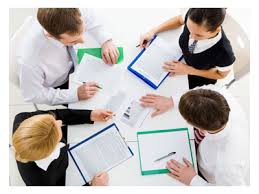 Management   :     معنى التسيير
- وهي مجموعة التقنيات لتنظيم الموارد : مالية –إنسانية – مادية من أجل إدارة أي تنظيم كان : إدارة  - شركة – جمعية ، مع ضرورة وجود فن التسيير من أجل تحقيق نجاعة كافية . 
 - هو النشاط أو الفعل الذي ينتهي بوصول التنظيم لبلوغ الأهداف التي هي سبب وجوده وهذا بالإستعمال  الأمثل للموارد  البشرية – المادية -والمالية .            .
مامعنى كلمة :GOUVERNANCE
هي كلمة مشتقة من كلمة gouverner     وتعني 
Diriger politiquement:التسير السياسي   
 exercer le pouvoir executif:ممارسة السلطة التنفيذية
la ROUSSE 1997 p 467
ماهي أهم مدارس التسيير ؟
المدرسة الكلاسيكية
ومن أهم مبادئها الكبرى نذكر:
-  وحدة القيادة والإدارة.
-  تقسيم العمل وتخصص الوظائف.
-  تعقد التنظيم (الشكل الهرمي، الإجراءات، والقواعد والمعايير).
-  مركزية السلطة.
-  التحليل العقلاني والعلمي للعمل.
-  الفصل بين الوظائف.
-  إيجاد أمثل طريقة لأداء العمل.
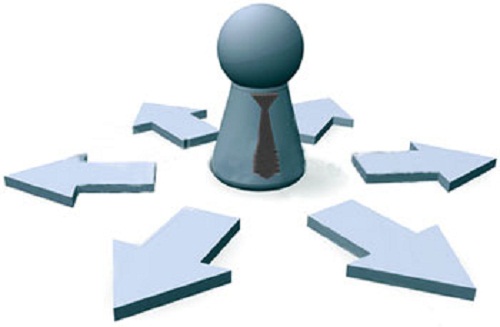 مدرسة العلاقات الإنسانية
فرضية هذه النظرية هي وجود علاقة وثيقة بين الهدف وظروف العمل، إن هذه المدرسة عرفت التسيير بأنه "فن الحصول على النتائج باستخدام المجهود المشترك للأفراد".
من أهم مبادئ هذه النظرية نذكر:
-  لا مركزية السلطة والمسؤولية.
-  البحث عن العلاقات المبينة على الثقة والعلاقات الشخصية المتبادلة.
-  تعزيز العمل الجماعي.
-  تحسين جو العمل.
-  تحسين الاتصال والتآزر.
-  التركيز على ديناميكية المجموعات 
(التنظيم اللارأسي).
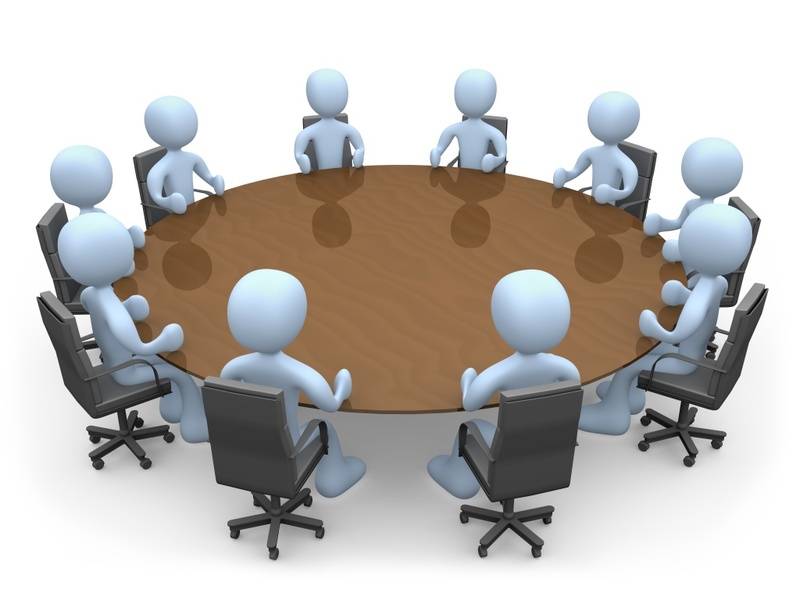 مدرسة التسيير:
جاءت هذه المدرسة بمبادئ جديدة وأخرى قديمة ممتزجة من أجل الوصل إلى نظرية ترقى للكمال.
أهم مبادئ النظرية:
-  الإدارة حسب الأهداف.
-  التخطيط الاستراتيجي.تطوير أشكال جديدة للتنظيم.
-  الأولوية في العنصر المنهجي للتنظيم.
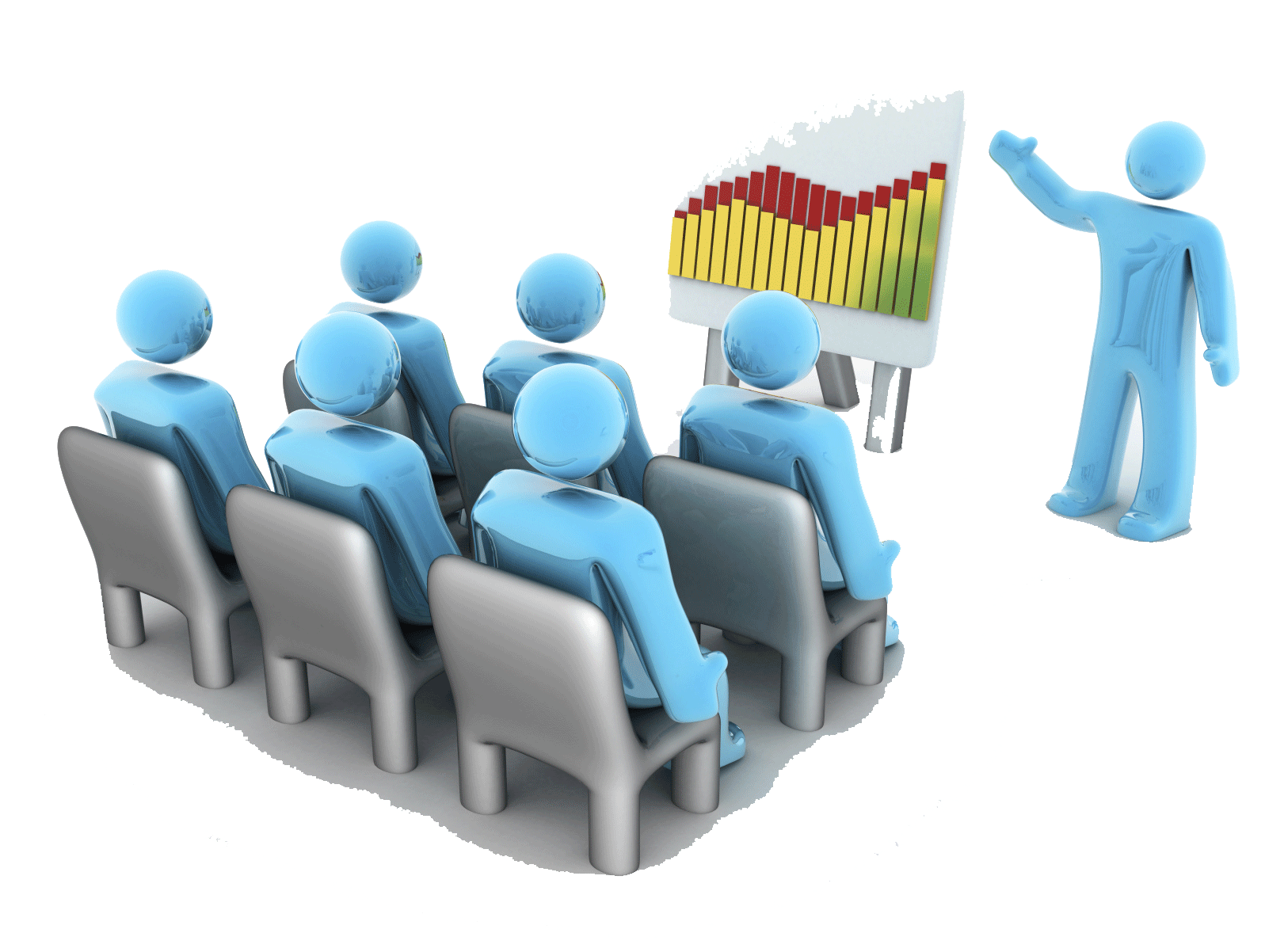 الإدارة المحلية او نظام الحكم المحلي
الإدارة المحلية او نظام الحكم المحلي ليس ابتكارا حديثا للإنسان بل لازمه منذ اقدم العصور اذا يلاحظ أن القرى والمدن نشأت  قبل ان تنشا الدولة او ان يتبلور مفهوم الدولة في الوقت الحاضر.
وفي هذا الخصوص يتفق العديد من الباحثين بان الإدارة المحلية خير تطبيق لما يسمى بمبدأ الديمقراطية في الادارة على اعتبار انه التعبير السليم عن نظام متحرر من الناحيتين السياسة والادارية كما انه يضمن الحريات ويضمن وجود مشاركة المواطنين
الادارة المحلية كمصطلح والحكم المحلي يوجد اختلاف بينهما 

الاول الادارة المحلية تتعلق اساسا بلامركزية الادارة في حين المصطلح الثاني الحكم المحلي يتعلق بلامركزية السياسة الشائعة والمعتمدة 

ويوجد راي اخر يرى ان الإدارة المحلية تمثل خطوة نحو الحكم المحلي 
اما دول العالم النامي ترى انهما معنى ومدلول واحد وانهما يشيران الى اسلوب من اساليب الادارة يتباين تطبيقه من دولة الى اخرى
كما يعرفها البريطانيين على انها مجلس منتخب تتركز فيه الوحدة المحلية ويكون عرضة للمسؤولية السياسية امام الناخبين ويعتبر مكملا لأجهزة الدولة 

اما المدرسة الفرنسية تقدم مفهوم على انها توزيع الوظيفة الادارية بين الحكومة المركزية وهيئات منتخبة تباشر اختصاصاتها تحت اشراف الحكومة ورقابتها ( الجانب الانتخابي والرقابة المركزية)
اللامركزية الادارية
تفهم اللامركزية الادارية بأنها استراتيجية تساعد على التقريب بين الدولة ومواطنيها. حيث تسمح البلديات وهيئات الحكم المحلي كما المؤسسات المحلية الديمقراطية للمواطنين بالتعبير عن احتياجاتهم وتطلعاتهم، ووضع استراتيجيات فاعلة لمواجهة المشكلات التي تواجههم وتؤثر عليهم،إلى جانب إدارة موارد الدولة. كما يساهم القرار السياسي المحلي القائم على أساس من الديمقراطية والمشاركة في زيادة ثقة المواطنين في مؤسسات الدولة، ومن ثم تساعد في بناء شرعيتها،
 في الوقت نفسه، تواجه " اللامركزية " خطر تغلغل "الشبكات السياسية" وتفشي الفساد وتهميش الأقليات والفقراء، وذلك في حال عدم وجود أنظمة مؤسسية وسياسية قوية على المستوى المحلي، وغياب آليات المشاركة والمساءلة التي يستطيع المواطنون من خلالها مراقبة البلديات وهيئات الحكم المحلي ولعب دور أساسي في تحديد برامجها ونشاطاتها
وتعتبر اللامركزية هي النظام الذي يقوم على أساس تفتيت وتوزيع سلطات الوظيفة الإدارية في الدولة بين الإدارة المركزية من جهة وبين هيئات ووحدات إدارية أخرى مستقلة ومتخصصة على أساس إقليمي جغرافي من ناحية أخرى,مع وجود رقابة وصائية إدارية على هذه الوحدات والهيئات اللامركزية,ومن بين هذه الوحدات اللامركزية وأشدها تطبيقا والتي تعتبر من أبرز صورها هي: البلدية .إذا   ما هي البلدية ؟ وكيف كانت البلدية في الجزائر قديما ؟وما هي هيئاتها ؟وكيف تسير إداريا ؟.
مفهوم البلدية وتطور نظامها :
مفهوم البلدية:
عرفها قانون البلدية لسنة 1967 بأنها: (( البلدية هي الجماعة الإقليمية السياسية والإدارية والاقتصادية والاجتماعية والثقافية الأساسية)). (1)
عرف المشرع البلدية بموجب المادة الأولى من القانون رقم (90-08) المؤرخ في :17 أفريل 1990 المتعلق بقانون البلدية : (( البلدية هي الجماعية الإقليمية الأساسية تتمتع بالشخصية المعنوية والاستقلال المالي)).
اما في قانون 11-10 فقد عرفها المشرع ,بانها الجماعة الإقليمية القاعدية للدولة  وتتمتع بالشخصية المعنوية والذمة المالية المستقلة وتحدث بموجب قانون , وهي القاعدة الإقليمية للامركزية ومكان لممارسة المواطنة  , وتشكل اطار مشاركة المواطن في تسيير الشؤون العمومية.
(1): الدكتور: عمار بوضياف/الوجيز في القانون الإداري/دار ريحانة/الجزائر/ص 128.
للبلدية مكانة مهمة في التنظيم الإداري للدولة الحديثة حيث تتمتع بخصائص عديدة منها:
-البلدية مجموعة إقليمية يوجد بين مواطنيها مصالح مشتركة مبنية على حقائق تاريخية واقتصادية.
-البلدية مجموعة لامركزية أنشئت وفقا للقانون وتتمتع بالشخصية المعنوية.
-البلدية مقاطعة إدارية للدولة مكلفة بضمان السير الحسن للمصالح العمومية البلدية.
ومن خلال ما سبق ذكره يتجلى لنا الدور الأساسي للتنظيم البلدي في الجزائر وعليه يجب الاطلاع على ماضي وواقع هذا التنظيم ومن أجل ذلك يجب دراسة المراحل التي مر بها .(2)
.
(2): الدكتور:ناصر لباد/ التنظيم الإداري/منشورات دحلب/حسين داي/الجزائر/ص ص167..168.
مراحل تطور نظام البلدية:
-البلدية في المرحلة الاستعمارية (1830-1962):
كانت البلدية أداة لفرض الهيمنة وخدمة العنصر الأوروبي فالبلديات المختلطة كانت كما جاء في بيان الأسباب لقانون البلدية كان يديرها موظف من الإدارة الاستعمارية وهو متصرف المصالح المدنية,يساعده موظفون جزائريون وهم القوّاد’ وتساعده لجنة بلدية تتكون من أعضاء أوروبيين منتخبين وبعض الجزائريين المعينين وذلك إبتداءا من 1919 إلى جانب البلديات المختلطة وجدت بعض البلديات ذات التصرف التام في المناطق التي يسكنها أغلبية أوروبية وهذه البلدية ما هي إلا أداة لخدمة الإدارة الفرنسية.
2-البلدية في المرحلة الانتقالية (1962-1967):
لقد فرض الفراغ الذي تركته الإدارة الفرنسية على السلطة آنذاك على إنشاء لجان تتولى مهمة تسيير شؤون البلدية يقودها رئيس عهدت إليه  مهام رئيس البلدية’ وكذلك قامت السلطة بتخفيض عدد البلديات ليصل إلى 676 وهذه المرحلة أطلق عليها مرحلة التجميع,أصبح متوسط عدد السكان 180 ألف ساكن بعد أن كان 
أثناء الاستعمار 1535 بلدية اصطنعتها السلطة الفرنسية لفرض هيمنتها .
وبهدف مساعدة البلديات على القيام بمهامها تم إنشاء لجان أخرى وهي لجنة التدخل الاقتصادي والاجتماعي ( CIES ) والمجلس البلدي لتنشيط القطاع الاشتراكي ( CCAS ) وتضم اللجنة الأولى (3)  
  3- الدكتور: عمار بوضياف/الوجيز في القانون الإداري/دار ريحانة/الجزائر/ص .129
ممثلين عن السكان وتقنيين ويتمثل دورهم في تقديم آراء حول مشروع الميزانية ,وغير أن هذه اللجان لم يتم تنصيبها في كثير من المناطق,أما المجلس الثاني فقد كان يضم ممثلين من الإتحاد العام للعمال الجزائريين وممثلين عن الحزب وعن الجيش   مهمته الأساسية هي:تنظيم ومتابعة المشاريع المسيرة ذاتيا.
-  3- مرحلة التفكير في إنشاء قانون البلدية:
لقد كان لدستور 1963 وميثاق الجزائر وميثاق طرابلس بالغ الأثر في إبراز مكانة البلدية على المستوى الرسمي والاعتراف بدورها الطلائعي  وأهم الأسباب   التي دفعت السلطة آنذاك إلى ضرورة الإسراع في التفكير وإصدار قانون للبلدية:
1-خضوع البلديات أثناء الفترة الاستعمارية للنظام القانون الفرنسي مما أجبر السلطة إلى ضرورة التعجيل بإصلاح المؤسسات الموروثة ومنها البلدية.
2-عدم مواكبة هذه النصوص لفلسفة الدولة المستقلة والتي تبنت الاتجاه الاشتراكي بحسب النصوص الرسمية.
3-رغبة السلطة في عدم إطالة الفترة الانتقالية خاصة وقد نجم عنها تباين محسوس على المستوى التطبيقي أو العملي.
4-إن دور البلدية أعظم من دور الولاية لا شك بحكم اقترابها أكثر من الجمهور وبحكم مهامها المتنوعة لذا وجب أن يبدأ الإصلاح منها أولا. وانطلاقا من هذه النصوص المرجعية ومن تجربة الفترة الانتقالية تحرك الهيكل السياسي المتمثل في المكتب السياسي لجبهة التحرير الوطني وأعد مشروع قانون البلدية
الذي طرح وبقوة خاصة بعد أحداث 1965 وعرف امتدادا واسعا وشرحا مستفيضا وإثراء لا مثيل له من جانب الحزب وتم   تبنيه في مجلس الثورة في شهر جانفي 1967.
- مرحلة قانون البلدية (1967-1990):
لقد تميز هذا القانون بالتأثر بنموذجين مختلفين هما النموذج الفرنسي والنموذج اليوغسلافي ويبدو التأثر بالنظام الفرنسي خاصة بالنسبة   لإطلاق الاختصاص للبلديات وكذا في بعض المسائل التنظيمية الأخرى بحكم العامل الاستعماري,أما التأثر بالنموذج اليوغسلافي فيعود سره إلى وحدة المصدر الأيديولوجي (النظام الاشتراكي) واعتماد نظام الحزب الواحد وإعطاء الأولوية في مجال التسيير للعمال والفلاحين.
- مرحلة قانون البلدية لسنة 1990:
وهذه مرحلة تميزت بخضوعها لمبادئ وأحكام جديدة أرساها دستور 1989 وعلى رأسها إلغاء نظام الحزب الواحد واعتماد نظام التعددية الحزبية.
ولم يعد في ظل هذه المرحلة للعمال والفلاحين أي أولوية في مجال الترشح كما كان من قبل بعد أن ثبت هجر النظام الاشتراكي وسنتولى دراسة نظام البلدية بالتفصيل طبقا لمقتضيات هذا القانون.(4)
 
 
(4): الدكتور: عمار بوضياف/نفس المرجع السابق/ص 130.
التجربة اليابانية في الادارة المحلية 
	
أثرت العولمة بشكل جلي على الحكم المحلى في اليابان للانفتاح الياباني الكبير على العالم الخارجي كنتيجة مباشرة للعلاقات الاقتصادية والتجارية الوثيقة مع العالم.  ويتم التفاعل بين اليابان والعالم المحيط على عدة مستويات: 

أولها التفاعل على مستوى الحكومات (المركزية والمحلية) نتيجة للتعاون الدولي

ثانيها التفاعل على مستوى البيئة المحيطة (الاقتصادية والاجتماعية والسياسية)

 ثالثها التفاعل على مستوى المؤسسات (المؤسسات العامة والخاصة والشركات متعددة الجنسيات)
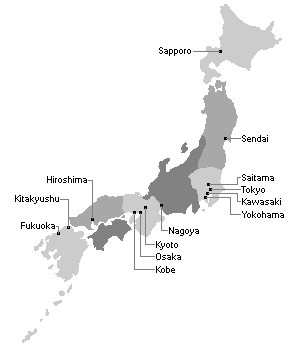 أدت الأنماط السابقة من التفاعلات إلى ظهور شبكة من التفاعلات التنظيمية والإنسانية أعادت تشكيل الفكر السياسي والتنظيمي والاقتصادي.  ومن تداعيات التفاعل وإعادة تشكيل الفكر السياسي الياباني تعزيز مفهوم اللامركزية الإدارية الذي تحول إلى لامركزية   سياسية عبر اصدار مجموعه من القوانين من 1947 الي غاية سنة 2000
من أهم معالم تغلب البصمة اليابانية على نظام الحكم المحلى في اليابان الذي واكب تبنى الصيغة البرلمانية اليابانية على الصعيد القومي المزاوجة بين التعيين والانتخاب في أجهزة الحكم المحلى.  شهد النظام الياباني عملية إعادة هيكلة بعد الحرب العالمية الثانية تقوم على شغل أجهزة الحكم المحلى بعناصر منتخبة وعناصر معينة تلبية للصلاحيات السياسية التي أضافها الدستور الياباني إلى الاختصاصات الإدارية للمحليات والتي تحركت بها على طريق الانتقال من الإدارة المحلية إلى الحكم المحلى. 
	تبعا للمفهوم السابق, أعطى الدستور للسلطات المحلية صلاحيات ممارسة السلطة السياسية ولم يعتبرها مجرد أداة إدارية للحكومة المركزية.  وتجسد ذلك التحول في التعديلات الثلاثة التالية التي تمت كجزء من اعادة نظام الحكم المحلى في إطار الإصلاحات السياسية والاجتماعية والاقتصادية
1-تحول السلطات المحلية من وادارات تابعة للحكومة المركزية إلى حكومات محلية للوحدات المحلية.
2-اختيار القيادات المحلية في أجهزة الحكم المحلى بالانتخاب المباشر.
3-إعادة هيكلة وزارة الداخلية, كجهة إشراف على أجهزة الإدارة المحلية بعد الحرب العالمية الثانية, إلى عدة اجهزة توفر المساعدة والنصيحة .
الحكومة المركزية
البرلمان
لجنة التنمية اللامركزية
توصيات لأطر محدودة
سن قوانين تخدم وتكرس اللامركزية
المشاورات
مجلس الوزراء
ابداء الراي والمتابعة
وضع خطه لتمنية 
لا مركزية
نظام للتفويض المؤسسي
مشاركة الحكومة المركزية
لوائح ملزمة
دعم مركزي
تنفيذ سياسات اللامركزية
خلق مجتمع لا مركزي
يعكس تنظيم وحدات الحكم المحلى الياباني الخصوصية اليابانية في تعدد أنواع المحافظات والمدن والوحدات المحلية الأساسية.  فتنقسم وحدات الإدارة المحلية بشكل عام إلى نوعين رئيسيين من الوحدات هما:
 المحافظات  الحضرية والريفية عدد المحافظات في اليابان 47 محافظة على رأس كل منها محافظ
والمحليات  وتعتبر الوحدة الأساسية في الحكم المحلى الياباني مثل المدن الكبيرة والصغيرة ويرأسها عمدة وعددها هو 3200 محلية منذ انطلاقها وتناقصت في سياسة الدمج .
المحور الثاني : استعمالات الأرض بالمدينة و التطور التشريعي لقوانين العمران في الجزائرoccupations au sol dans la ville et le règlement en Algérie
.
أدوات التهيئة والتعمير هي التعبير العملي لعملية التخطيط المجالي فهي نتاج لتطور المدينة إذ ينبغي أن تتطور هذه الأدوات لكي تصبح بإمكانها أن تتلاءم مع التحولات الاجتماعية , الاقتصادية و السياسية التي تؤثر مباشرة على رسم سياسة حضرية ينبغي أن تكون في  المستوى لتلبية الحاجيات الوظيفية الحضرية للمدينة.
والمدينة الجزائرية ليست  بمنأى عن هذه التحولات فإنها تتحول وتتغير ولكن ماذا عن أدواتها العمرانية هل هي في تطور أم في حالة ركود؟؟؟
الجزء الأول :
السياسة الحضرية الاستعمارية
الجزء الأول:السياسة الحضرية الاستعمارية
العهد العثمانــــــــــــــــــــــــــــــــــــــــــــــي
1
2
العهد الاستعمـــــــــــــــــــــــاري
المحور الأول
المحور الثاني
المحور الثالث
العهد العثماني:
خلال هاته الفترة كان باي الجزائر هو من يتولى سلطة و قيادة المجتمع، إذ أن جميع الأراضي تنتسب إلى هاته الأخيرة (السلطة) بصفتها ملكية جماعية، و قد تم تقسيم هاته الأراضي إلى:
- أراضي البايلك: و تعود ملكية هاته الأراضي إلى الوصي أي الباي الذي يحدد استخدام الأرض و كذلك مؤسسات الدولة العثمانية، أما الاستغلال فيعود على الفلاحين أو العاملين بها.
أراضي العزل: هي الأراضي التي يصادرها أو يشتريها الباي من القبائل 
أراضي العرش: هي أراضي تملكها القبائل و يتولى زعماءها توزيعها على أرباب العائلات 
- أراضي الملك: و هي ملكية الأفراد للأراضي عن طريق حجج مكتوبة، و هي تعود إلى العائلات و القبائل
- أراضي الأوقاف أو الحبوس: و هي الأراضي التي تهبها القبائل و العائلات إلى المساجد أو الجمعيات الدينية أو الخيرية، و بمجرد أن تتحول الملكية تصبح في أيدي من يرعي هاته الأخيرة.
المحور الأول
المحور الثاني
المحور الثالث
العهد الاستعماري:
كانت بصمة المستعمر الفرنسي بالجزائر  في مجال العمران مستمدة من النموذج الغربي لتخطيط المدن .فقبل سنة 1919 كانت الأداة الرئيسية المطبقة في المدن تتمثل في مخطط الترصيف والاحتياطات plan d’alignement et réserves الذي يعمل على تحديد ترصيف المباني على طول الطرق الجديدة . وكذا تحديد المساحات العامة والاحتياطات العقارية التي تترك لكل  المرافق العمومية ذات المنفعة العامة و النصب التذكارية ويعمل أيضا على تحديد المجالات الآمنة للارتفاقات سواء كانت لأغراض عسكرية أو غيرها .
وبعد الحرب العالمية الأولى عرفت السياسة الحضرية في الجزائر تحت وصاية المستعمر الفرنسي للفترة الممتدة من 1919 و 1949 ميلاد المخطط العمراني     plan d’urbanismeالمستمد من قانون  cornudet  الذي خلص إلى وضع مخططات التهيئة ومخططات التوسع من خلال إلزامية انجاز مخططات التعمير لتسيير التوسعات الحضرية المتسارعة الناتجة عن هجرة السكان بسبب التطور الذي عرفه قطاع الصناعة والتجارة وتوفر فرص العمل في المراكز الحضرية .
المحور الأول
المحور الثاني
المحور الثالث
بدا هذا القانون في التطبيق بالجزائر حسب المرسوم المؤرخ في 05 جانفي 1922 حيث زودت الجزائر العاصمة بأول مخطط لها سنة 1931 وبه تم إدماج  المفاهيم الجديدة للتخطيط العمراني كالتحليل الحضري , البرمجة , التنطيق ونظام النقل المروري.
ومع نهاية الحرب العالمية الثانية  تم التخلي عن مخطط التهيئة ومخطط التوسع لما كان يحملاه من أفكار قديمة نابعة من فن العمران والتي باتت تناقض النظريات العمرانية الحديثة للمدينة الوظيفية للتدخل على الأنسجة الحضرية لها.
تزامنت فترة بعد الخمسينيات مع ظهور مشاكل اجتماعية عديدة لسكان الجزائريين بسبب التسارع في وتيرة النمو الديمغرافي والاقتصادي الذي عرفته المراكز الحضرية الكبرى بسبب الهجرة الوافدة إليها  ولغرض الرد على مختلف متطلبات عملية الاعمار والتحديث الحضري ظهرت مجموعة من الأدوات التشريعية المستمد مضمونها من النموذج الوظيفي المحدد في ميثاق أثينا .
المحور الأول
المحور الثاني
المحور الثالث
فعمليا تم الانطلاق الرسمي لهذه الأدوات  التعميرية مع انطلاق مشروع مخطط قسنطينة  سنة 1958-1959 الذي كان يهدف إلى التقليص من  الفوارق الإقليمية ومحاولة تحسين الواقع المعاش لسكان الجزائريين بغية تخميد الثورة التحريرية بتقديم حلول اقتصادية واجتماعية وصدر على إثرها القانون العام للتعمير  سنة 1960 تحت رقم 966-90 المؤرخ في 06-09-1960 ومن بين الأدوات العمرانية المستمدة من هذا القانون والتي استعملت في هاته الفترة :
مخطط العمران الرئيسي : PUD
يتميز هذا القانون بنظرته العامة لتي تكون على أفاق 20 سنة فهو يتطرق  للمجال الحضري للمدينة ولا يأخذ في الحسبان المحيط الريفي التابع وظيفيا لها . كما انه يتكامل مع مجال المدينة من الناحية الإحصائية وذلك بوضع العلاقة مابين التركيبة الديمغرافية لسكان والتركيبة الاقتصادية لها ( السكان والعمالة , تموقع المساحات المخصصة للنشاطات الاقتصادية ) كما انه يعمل على توقيع التجهيزات والنشاطات .
مخطط التفصيل: PDD ينجز من طرف البلديات على أساس مرجعي لمخطط العمران الرئيسي يهدف إلى تجهيز وتنظيم القطاعات المعمرة والقطاعات التي هي في  طريق التعمير .
المحور الأول
المحور الثاني
المحور الثالث
مخططات إعادة الهيكلة :Plan de restruction  تستخدم من اجل تحديث مراكز المدن وتجديد الأحياء الهشة .
برنامج التجهيز الحضري ومخطط التحديث : le programme d’equipement urbain et le plan de modernisation PME 
عبارة عن برامج خاصة بالتمويل لبرامج التجهيزات والتنمية الاقتصادية .
برامج التعمير ومناطق التعمير حسب الأولوية :les programmes d’urbanisme et les zones a urbaniser par priorité ZUP 
 تنجز خاصة لضواحي ومناطق التوسع حيث يكون من الضروري إلحاقها بشبكة التجهيزات النظرية التي كانت معروفة في ذلك الوقت بشبكة DUPONT التي كانت تحمل  اسم المستشار التقني لوزارة البناء بفرنسا في تلك الفترة .
عموما يمكننا القول أن إنتاج المجال الحضري وتسييره عرف تطور محسوس خاصة بعد الحرب العالمية الثانية حيث تم الانتقال من فكرة العمران التجميليلي إلى العمران الوظيفي الذي يقوم أساسا على شبكة التجهيزات النظرية , التنطيق وتخطيط الشبكات المختلفة .
الجزء الثاني:السياسة الحضرية بعد الاستقلال
المحور الثاني:السياسة الحضرية  بعد الاستقلال
أدوات عمرانية تحت السيطرة التامة لدولة
1
2
أدوات عمرانية جديدة في ظل اقتصاد السوق الحر
المحور الأول
المحور الثاني
المحور الثالث
تميزت سياسة التهيئة الحضرية من 1962 إلى 1990 بالاحتكار التام من طرف السلطة لأدوات التهيئة والتعمير خاصة وان الإمكانيات المالية كانت متوفرة وكان مصدرها العائدات البترولية التي كانت تحت تصرف سياسة اشتراكية للدولة . فكانت سياسة التعمير بعد الاستقلال وحتى نهاية سنة 1970 موجهة من طرف الدولة بانتهاجها القوانين الموروثة من الحقبة الاستعمارية والمستمدة من العمران الوظيفي الذي يعتمد على البرمجة وشبكة التجهيزات النظرية .
في هته الفترة حاولت  الدولة تدعيم التنمية الاقتصادية التي كانت لها اثر مباشر على تسارع النمو الحضري للعديد  من المدن الجزائرية خاصة منها تلك التي سوف تستقبل المركبات الإنتاجية الكبرى ( مركبات الحديد والصلب , المركبات البتروكمايائية ,....الخ) والتي نتج عنها نزوح ريفي معتبر ولد مشاكل حضرية واجتماعية داخل المجالات الحضرية لأنها لم تحضا بالاهتمام فالأولوية كانت موجهة للتنمية الاقتصادية والصناعية لمدن الشمال وبالأخص المدن التي كانت مسطرة في المخططات الاقتصادية : المخطط الثلاثي الأول  عام 1967-1969 والمخطط الرباعي الأول عام 1970-1973 ثم المخطط الرباعي الثاني 1974-1979 والمخطط الخماسي الأول عام 1980 لتخفيف من الاختلالات المجالية والاستثمارية الوطنية . كما حضيت العديد من المدن الداخلية بالبرامج الخاصة لغرض تقليص مساحات  كبريات المدن كي لا تؤثر بهيمنتها على المدن الداخلية .
المحور الأول
المحور الثاني
المحور الثالث
أدوات عمرانية تحت السيطرة التامة لدولة :
مباشرة بعد الاستقلال لم يكن هناك رسم لسياسة حضرية  جزائرية حيث استمر العمل بالتشريعات العمرانية للمستعمر الفرنسي المتمثلة في القانون العام للتعمير لسنة 1960 الذي انتهى العمل به عام 1973.
تم استحداث أدوات عمرانية جديدة تعتمد في مقدمتها على إدراج قانون لتهيئة الأوساط الحضرية وذلك وفق الأمر رقم 67-24 لـ18 جانفي 1967 المتعلق بإعداد مخطط العمران الرئيسي . وقانون  لسيطرة على العقار الحضرية الذي سمي بقانون الاحتياطات العقارية 74-26 الصادر في 20-02-1974 والذي يهدف إلى تمكين البلديات من توجيه نمو المدن والتحكم في مساراتها أمام قلة الأراضي المتاحة لتعمير وتزايد حدة المضاربة حولها خاصة في المدن الكبرى وبذلك يمكن للأدوات العمرانية الجديدة تنفيذ برامجها ومشروعاتها المستقبلية على أراضي مشروعة تقوم في مبدئها على توجيه النمو الحضري وتجنب الفوضى العمرانية
المحور الأول
المحور الثاني
المحور الثالث
وعلية سنذكر أهم الأدوات المستحدثة بعد الاستقلال
مخطط العمران الرئيسي :PUD
هو أداة للتخطيط والتسيير المجالي  يقوم أساسا على البرمجة للحاجيات الديمغرافية والسوسيو اقتصادية لفترة ممتدة من 10 إلى 15 سنة فهو يترجم مجاليا بتخصيص مساحات للمرافق العمومية والتجهيزات والبني التحتية وكذا المساكن وفق القانون رقم 67-24 المؤرخ في 18 جانفي 1967 
هاته الأداة تنجز على المدى الطويل وتخص مركز التجمع الرئيسي للبلدية ACL  فقط ولا يتم إدراج المحيط القريب منه المكون  للبلدية والمتمثل في التجمعات الثانوية  AS والمناطق المبعثرة ZE. ففي حالة عدم تزويد البلديات بمخطط العمران الرئيسي فانه من الإلزامي تحديد مساحة تعمير مؤقتة PUP  محددة بالمرسوم  الوزاري رقم 1427—2-374 المؤرخ في 1974.
إن تطبيق توجيهات مخطط العمران الرئيسي مجاليا كان عن طريق برامج استثمارية خاصة للتنمية المحلية بانشاء :
مخطط التحديث الحضري: PMUالذي أنجز بالنسبة للمدن التي تعرف حركة نمو متسارعة .
المخطط المحلي لتنمية : PCDالذي أنجز بالنسبة للمدن التي تعرف حركة النمو العادية .
المحور الأول
المحور الثاني
المحور الثالث
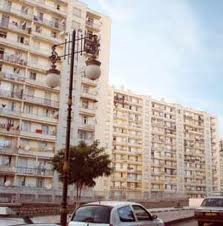 المناطق السكنية الحضرية الجديدةZHUN
انشات مع بداية انطلاق المخطط الرباعي الثاني  حسب المرسوم الوزاري رقم 335 لـ 19 فيفري1975 فهي تعتبر الأداة التطبيقية لتحسين البرامج العمرانية المحددة في مخطط العمران الرئيسي وتهدف أساسا إلى :
تنمية طاقات استيعاب المدن الجزائرية لتقليص العجز المسجل في ميدان السكن بانجاز السكنات الجماعية وباستعمال تقنيات المتطورة  كالبناء السابق الانجاز لتخفيض تكاليف الانجاز وضمان سرعة الانجاز إضافة إلى انجاز مشاريع البنية التحتية  وتوفير الأراضي  الموجهة لتعمير داخل المجالات الحضرية وفي مناطق التوسع المبرمجة  في أدوات التعمير مع تخصيص الموارد المالية اللازمة لذلك .
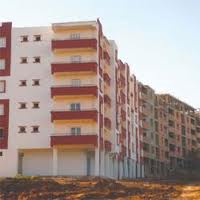 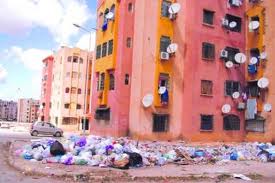 المحور الأول
المحور الثاني
المحور الثالث
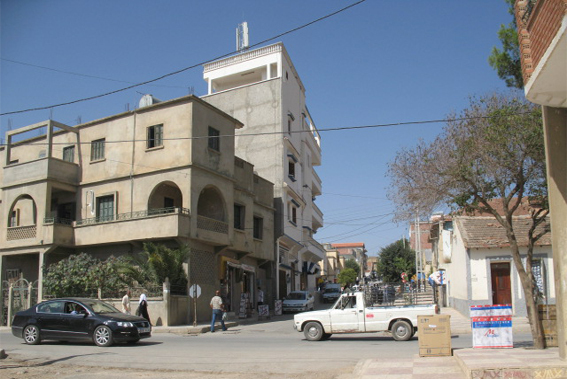 التحصيصات والتجمعات السكنية الفردية GHI
انجاز هذه الساكنات يكون وفق القانون رقم 82-02 المؤرخ في 06-02-1982 المتعلق برخصة البناء ورخصة التحصيص .
هذا الشكل الحضري  لنمط البناء الفردي انطلق سنة 1974  مع قانون الاحتياطات العقارية  وهذا ما عمل على التوسع السريع الغير عقلاني للمدينة الجزائرية  الذي انعكس على نوعية العمران وعلى البنية العمرانية حتى وقتنا الحالي . حيث أوضحت بيانات تعداد 1987 أن 49 % من إجمالي المباني السكنية بالمدن الجزائرية هي من نمط البناء الفردي في حين كانت هذه النسبة لا تتعدى 13 % سنة 1966 و15 % سنة 1977.
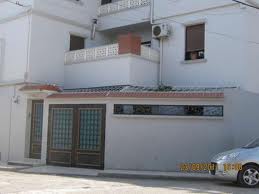 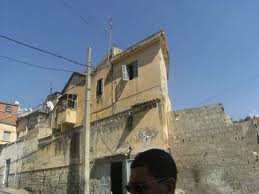 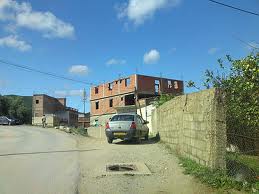 المحور الأول
المحور الثاني
المحور الثالث
عموما يمكننا القول ان سياسة العمران في الجزائر قبل 1990 لم تؤخذ في الحسبان  الاستغلال العقلاني للمجال الحضري  واهملت تماما المراكز الحضرية للمدينة التي لم تتزود باي اداة عمرانية لتهيئتها والتدخل عليها . كما ان المراكز الحضرية الجديدة التي تم خلقها سرعان ما نحولت الى مجالات بدون هوية تحاصر الانوية الحضرية القديمة وتفقدها اصاللتها وتشكل مصدرا للقلق لدى  السكان ومجالا لبعض الافات الاجتماعية .
المحور الأول
المحور الثاني
المحور الثالث
أدوات عمرانية جديدة في ظل اقتصاد السوق الحر
عرفت سياسة التهيئة الحضرية وتسيير المجال الحضري ميلاد أدوات عمرانية جديدة  بداية من سنة 1990 جاء هذا على اثر الإصلاحات السياسية الاقتصادية الجديدة التي أكدت القطيعة مع التوجه السياسي السابق للبلاد واقر بذلك نظام الاقتصاد الحر والاعتراف بحق الملكية  الفردية وحمايتها .
تم إصدار العديد من القوانين والتشريعات في ميدان التعمير  حيث أدخلت الدولة مكانيزمات ومفاهيم جديدة تحدد كيفية تدخل الدولة والجماعات المحلية والمتعاملين العموميين والخواص في تسيير المدن وتهيئتها .
أهم قانون يتحكم في تسيير الأوساط الحضرية هو القانون 90-29 المتعلق بالتهيئة والتعمير المؤرخ في 01-12-1990 الذي يصدر منه المخطط  الرئيسي لتهيئة والتعمير PDAU الذي يحدده المرسوم التنفيذي رقم 91-177 ومخطط شغل الأراضي POS الذي يحدده المرسوم رقم 91-178 . فهما يقومان على مبدأ أساسي بالاستغلال المقتصد للأراضي وإدماج مختلف الوظائف الحضرية ( السكن , التجار , الصناعة , الزراعة ) ضمن مفهوم المحافظة على البيئة والثروات الطبيعية خاصة منها الأراضي الزراعية المهددة بالاجتياح الحضري.
المحور الأول
المحور الثاني
المحور الثالث
صاحب هذه المرحلة إصدار العديد من القوانين التي نصت على إعادة الاعتبار للملكية الخاصة وحرية المعاملات العقارية من كل القيود وخلصتها من احتكار البلديات مما يسهل الكثير من تنفيذ توجيهات الأدوات التعميرية التي جاء بها القانون 90-29 واهم هذه القوانين :
قانون التوجيه العقاري 90-25 المؤرخ في 18-11-1990
قانون الأملاك الوطنية 90-30 المؤرخ في 01-12-1990
قانون 91-11 المؤرخ في 27-04-1991 الذي يحدد القواعد المتعلقة بنزع الملكية من اجل المنفعة العامة .
المحور الأول
المحور الثاني
المحور الثالث
المخطط الرئيسي لتهيئة والتعمير
هو أداة للتخطيط المجالي والتسيير الحضري تم إعداده بصفة  مغايرة عن روح المخطط الرئيسي للعمراني حيث يخول له القانون إمكانية انجازه مابين البلديات بغرض التحكم في التسيير الحضري  وإعطاء الفرص للبلديات للتعاون فيما بينها ومحاولة تحقيق التوازن والتكامل الوظيفي الحضري والاقتصادي في ظل اقتصاد السوق الحر .
فانجازه يكون على المدى القصير , المتوسط والبعيد على أفاق 20 سنة  يهدف أساسا إلى :
تحديد التوجيهات الأساسية لتهيئة العمرانية مع خلق التوازن مابين التطور الحضري , النشاطات الفلاحية وكذا مختلف الأنشطة الاقتصادية و المحافظة على المواقع الأثرية والمناظر الطبيعية .
تعيين التخصص العام للأراضي وتعيين مواقع التجهيزات الكبرى , البنية التحتية وكذا مختلف الخدمات و النشاطات المهمة .
تحديد توجيهات التوسع العمراني وحجم التعمير على المدى القصير حتى البعيد مع خلق التوازن ما بين كل الوظائف الحضرية المهمة.
فرغم كل المجهودات المبذولة من طرف الدولة الجزائرية في ميدان التخطيط الحضري  إلا أن التأثر بالمخططات الفرنسية  حيث أن المخطط الرئيسي لتهيئة والتعمير هو النقل المنهجي للرسمية التوجيهية للتهيئة والتعمير في فرنسا التي انشات عام 1967 وتحولت إلى الرسمية التوجيهية عام 1983 بغرض خلق التوازن ما بين الوظائف الحضرية للبلدية وتجمع البلديات أو المدينة.
المحور الأول
المحور الثاني
المحور الثالث
مخطط شغل الأراضي :
يمثل اصغر أداة  من أدوات التهيئة والتعمير حيث اعتبر هذا المخطط قفزة  هامة في مجال التخطيط الحضري لأنه ولأول مرة تم الأخذ بعين الاعتبار العمران النوعي و الشكلي  في تخطيط المدن . فدا الاهتمام بالمقاييس الصغرى عن طريق انجاز مخطط شغل الأراضي الذي يمثل الأداة التطبيقية للتركيبة العمرانية .
يطبق على مجال البلدية أو جزء منها إذ يأخذ على عاتقه إجراءات التعمير الجديدة وكذا عمليات التعمير الخاصة للقطاعات المعمرة كعمليات التجديد الحضري , إعادة الهيكلة , إعادة التأهيل والترميم.
الجزءالثالث:
نحو سياسة جديدة للمدينة
المحور الثالث: نحو سياسة جديدة للمدينة
المبادئ العامة لسياسة المدينة
1
2
الأهداف العامة لسياسة المدينة
المحور الأول
المحور الثاني
المحور الثالث
القانون التوجيهي للمدينة
إن عملية التجديد الحضرية التي خصت معظم الدول الاروبية وخاصة الفرنسية  تعلقت بإصلاحات التهيئة وتنمية وتطوير سياسة المدينة التي تقوم على أساس المبادئ والتوجيهات العامة لتنمية المستدامة .هاته التحولات الحضرية العامة دفعت بالجزائر إلى ضرورة التفكير في انجاز سياسة للمدينة التي طالما عاشت أزمة حضرية رغم المجهودات المبذولة
تعاني المدينة الجزائرية  من عدة اختلالات في مختلف المجالات العمرانية, الاجتماعية  والاقتصادية ما أدى إلى خلق فوضى في المدن وانتشار العمران الفوضوي نتيجة للحاجة المتزايدة للعقار الحضري المهيأ وهذا ما جعل الحكومة الجزائرية تسارع في المصادقة على القانون التوجيهي للمدينة  06-06 المؤرخ في 20 فيفري 2006 الذي يندرج في سياق استكمال المنظومة التشريعية المتعلقة بتهيئة الإقليم والتنمية المستدامة وحماية الفضاءات الحساسة وتثمينها وترقيتها فهو يقوم على مجموعة من المبادئ تتمثل في  وضع ايطار تشريعي منسجم يضمن ترقية المدينة ويكرس مبدأ التشاور والتكامل في إعداد الاستراتيجيات المتعلقة  بسياسة المدينة مع تجسيد مهام المراقبة  ومتابعة كافة النشاطات المتعلقة بسياسة المدينة والتركيز على تحديد صلاحيات الفاعلين ودورهم و التقليل من الاختلالات في المناطق الحضرية ومراقبة توسع المدن .
المحور الأول
المحور الثاني
المحور الثالث
الأهداف العامة لسياسة المدينة
المبادئ العامة لسياسة المدينة
تقليص الفوارق بين الأحياء وترقية التماسك الاجتماعي.
القضاء على السكنات الهشة
التحكم في مخططات النقل وحركة المرور.
تدعيم الطرق والشبكات المختلفة.
ضمان توفير الخدمات العمومية.
حماية البيئة.
الحماية من الأخطار الكبرى.
مكافحة الآفات الاجتماعية.
ترقية الشراكة والتعاون بين المدن.
إدماج المدن الكبرى في الشبكات الجهوية و الدولية.
التنسيق والتشاور.
اللاتمركز.
اللامركزية.
التسيير الجواري.
التنمية البشرية.
التنمية المستدامة.
الحكم الراشد.
الإعلام
الثقافة.
المحافظة.
الإنصاف الاجتماعي.
المحور الأول
المحور الثاني
المحور الثالث
إن القانون التوجيهي للمدينة سمح بميلاد مجموعة من من المخططات هي الآن رهن التجربة والدراسة كون المراسيم التنفيذية الخاصة بهذا القانون لم تصدر بعد.هاته الأدوات تتمثل في :
مخطط التنمية وتهيئة فضاءات العواصم .
الخريطة الاجتماعية الحضرية.
الخريطة العقارية الحضرية
نظم المعلومات الجغرافية.
كما أن الجزائر تتوفر على جملة من التشريعات الإقليمية والحضرية التي تخدم سياسة المدينة .حيث يمكن تلخيص التكامل والتتابع لأدوات التخطيط الإقليمي والحضري في الشكل التالي:
المحور الأول
المحور الثاني
المحور الثالث
المخطط الوطني لتهيئة الإقليم
SNAT
سياسة التخطيط الاقليمي والاستراتيجي
المخطط الجهوي لتهيئة الإقليم
SRAT
مخطط التنمية وتهيئة فضاءات العواصم
SDAAM
المخطط الولائي لتهيئة الإقليم
PAW
سياسة التخطيط الحضري المحلي
مخطط التناسق الحضري
SCU
المخطط التوجيهي لتهيئة والتعمير
PDAU
الخريطة الاجتماعية الحضرية
CSU
الخريطة العقارية الحضرية
CFU
نظم المعلومات الجغرافية
SIG
مخطط شغل الأراضي
POS
خلاصة:
تتميز سياسة التخطيط في الجزائر بتطورها المستمر وتعدد اتجاهاتها مرورا بالعمران التجميلي إلى العمران الوظيفي المخطط ثم العمران العقلاني لتسيير ومراقبة الأرض الحضرية  و عليه حاولت السلطات المحلية تقديم في كل مرحلة الإجابات اللازمة والضرورية لتفعيل إطار حضري واجتماعي كان ولا زال يبحث عن تسيير عقلاني يكون قادرا على تخطي مختلف الأزمات الحضرية التي تشتكي منها معظم المدن الجزائرية.
المحور الرابع :المدينة و التنمية المستدامة
المدينة المستديمة :
تسعي الدول المتقدمة إلي تخطي الرهانات الجديدة للإستدامة الحضرية و التفكير بكل عقلانية لتهيئة الأوساط الحضرية ، مدركين أن تنظيم المدينة و سريان علاقاتها الوظيفية بكل عناصرها الإجتماعية، الإقتصادية و الحضرية أصبح حاليا لا يخضع لمبدأ التقنوقراطية للمخططات العمرانية للمدينة الوظيفية حسب ما حدده ميثاق أثينا  إذ صارت المخططات هذه تناجي الحديث و التكلم عن محاور و مواضيع لا طالما إستبعدت في المعالجات العمرانية ، لما خلفته من سلبيات مست بالمحيط البيئي للسكان و إطارهم المعيشي الإجتماعي و الإقتصادي و الذي شكلا أهم المواضيع لقمة الأرض سنة 1992 و ميثاق آلبورق سنة 1994 . و لتحقيق المدينة المستديمة استلزم جملة من المتطلبات تجعلها في توافق مع الرهانات العالمية التي تستدعي إدماج الأنظمة البيئية الحضرية في زاوية معالجة التقاطعات البيئية و الإجتماعية و الإقتصادية وهذا ضمن المفهوم الشامل للتنمية الحضرية المستدامة.
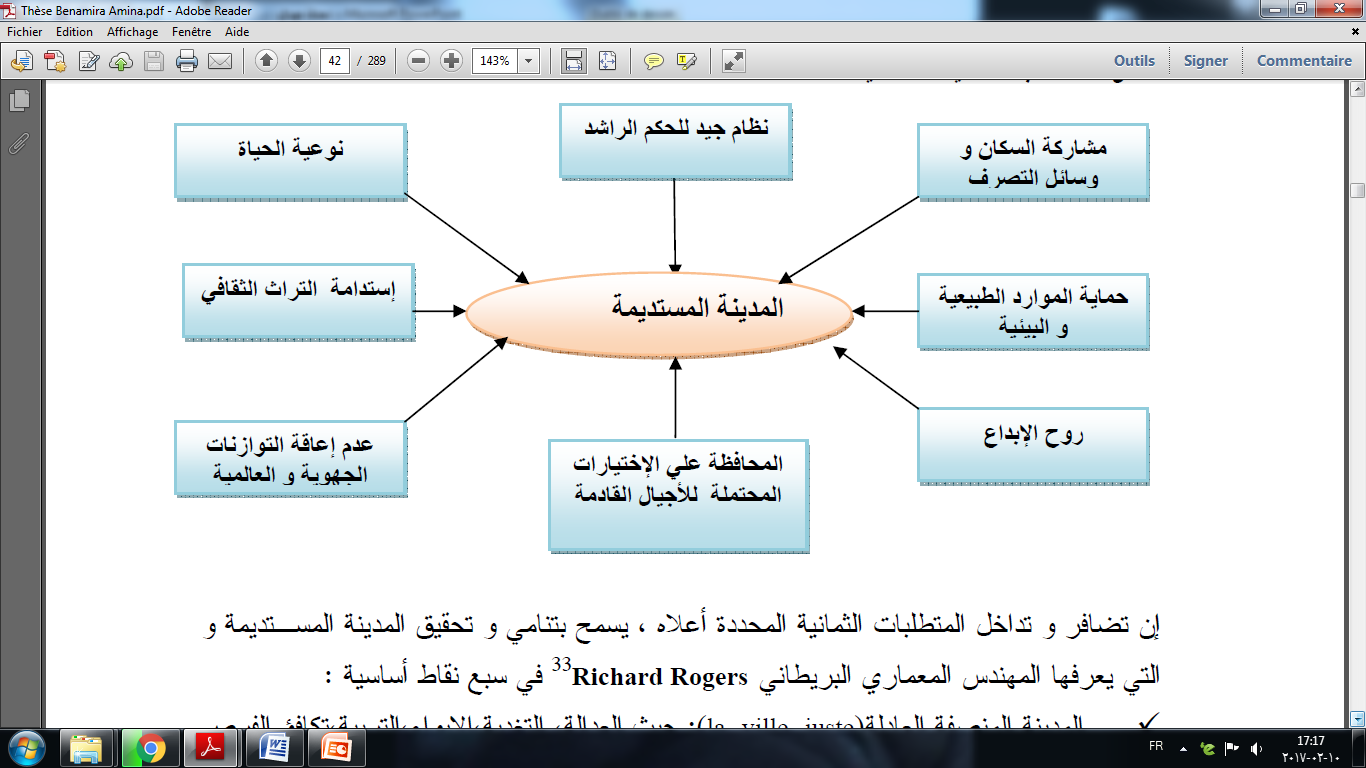 أهم المتطلبات التي تستدعيها المدينة المستديمة و التي يتم تحقيق البعض منها من
خلال إعداد المذكرة 21 المحلية و تطبيق توصيات ميثاق المدن الأوروبية
تضافر و تداخل المتطلبات الثمانية المحددة أعلاه ، يسمح بتنامي و تحقيق المدينة المستديمة و
في سبع نقاط أساسية  التي يعرفها المهندس المعماري البريطاني Richard Rogers 
- المدينة المنصفة العادلة :(la ville juste) حيث العدالة، التغدية،الإيواء،التربية،تكافؤ الفرص موزعين بطريقة منصفة و كل فرد يشارك في الحكم المحلي.
المدينة الجميلة :(la ville belle) حيث الفن،الهندسة المعمارية و الطبيعة تؤثر في الخيال 
:(la ville créative) المدينة الخلاقة المبدعة
التجربة هي المحرك و المعبأ لكل طاقاتها و مواردها البشرية، و تسمح برد فعل إيجابي و سريع نحو التغيير. 
المدينة الإيكولوجية : هي التي تخفض و تقلل من تأثيرها علي المحيط  البيئي،حيث المنظر الطبيعي و الشكل المبني يكونان متوازنان و متوافقان، و حيث البنايات و
الهياكل القاعدية هي بالتأكيد أمنية و فعالة في إستعمالها للموارد.
la ville conviviale المدينة الرحبة
حيث الجو العام يسهل الإحساس بالحياة و الروح الجماعية و الحركية، حيث المعلومة تنتقل و تتبادل وجها لوجه و إلكترونيا.
:(la ville compacte et polycentrique) المدينة المتراصة و المتعددة المراكز
تحمي و تدمج الجماعات المختلفة في أحياء تقبل التجاور.
المشاركة عنصر فعال في تحقيق نمو عمراني مستديم
مراحل المشاركة
الإقحام
المشاورة
التشخيص
الإعلام
دور الفاعلين في تفعيل العمران التشاركي :
تميزت السياسة الحضرية الحالية على ضرورة البحث عن ديمقراطية محلية ولا مركزية في ميدان التخطيط والتسيير الحضري الذي يستدعي مشاركة مختلف الفاعلون من أعلى مستوى الممثل بالدولة إلى أبسط متدخل وهو المواطن  ففي الجزائرمثلا، عرفت نهاية الثمانينات تحول لكل من أدوار الدولة والمجتمع المدني والجماعات المحلية بإنتهاج سياسة اللامركزية و  حددت مهام لكل منها و نقدمها فيما يأتي:
أ دور الدولة :
الدولة هي التي تخلق البيئة السياسية والقانونية، وهي تعمل على تحقيق التكامل الإقليمي، الإدماج والاستقرار الإجتماعي، فهي تهتم ب :
- تحديد الإستراتيجيات العامة ونطاق تدخل كل من البلدية والولاية.
- تنظيم وتصحيح الإختلالات الاقتصادية والعقارية وتنظيم الإحتكارات.
- توفير السلع، والخدمات العمومية، الدفاع والصحة وكذا ضمان حقوق الملكية والتسيير الاقتصادي الكلي.
تمثل الدولة على المستوى المحلي عن طريق الوالي المختص إقليميا الذي يمثل مندوب الحكومة في مستوى الولاية وهو بذلك يمثل مختلف الوزراء الذي يلتزم بتنفيذ التعليمات الصادرة من كل وزير،
أساسي في تنظيم المجال العمراني للمدينة والتجمعات السكنية والتي تمثل الجهاز اللامركزي لوزارة  حسب ما جاء في المادة 92 من قانون الولاية 85 . ومن أهم الهيئات التنفيذية للولاية التي لها دور السكن والعمران في الجزائر هي :
مديرية التعمير والبناء
تكمن مهمتها الأساسية بالإشراف التقني على التعمير والبناء سواء كان تابعا للقطاع الخاص أو القطاع العام حيث تتلخص أهم أدواره في : 
-1 مراقبة التوسعات العمرانية وتطابقها مع المخطط التوجيهي للتهيئة والتعمير ومخطط شغل الأراضي
-2 مراقبة المخالفات العمرانية.
-3 تولي متابعة الدراسات الحضرية بالتنسيق مع أصحاب العمل (مكاتب الدراسات).
-4 تولي متابعة مشاريع الإنجاز والتنفيذ لعمليات التهيئة الحضرية سواء كانت مع مقاولات عمومية
أو خاصة.
دور البلدية :
البلدية هي الجماعة القاعدية التي تمثل المجلس المنتخب في إطار اللامركزية ، " فهي تتمتع بالشخصية المعنوية والإستقلال المالي" 86 . تمثل المصالح التقنية للبلدية أهم المصالح الإدارية المسؤولة على تسيير شؤون الحياة الحضرية في المدين ة ،حيث يتعين عليها التزود بكل وسائل التعمير المنصوص عليها في قانون التهيئة والتعمير وكذا التنظيمات المعمول بها. فعليها أن تتحقق من احترام تحصيصات الأراضي وقواعد استعمالها، كما تسهر على المراقبة الدائمة لمطابقة عمليات البناء والتوسعات العمرانية وفق أدوات التهيئة والتعمير (المخطط التوجيهي للتهيئة والتعمير ومخطط شغل الأراضي). كما تتحمل البلدية على عاتقها ضرورة حماية التراث العمراني والمعماري  والمحافظة على المواقع الطبيعية والأثرية، وبالتالي تكون المسؤول الأول والفاعل الأساس ي على تسيير الحياة العمرانية وتنظيم المجال بها.
دور القطاع الخاص :
هي المؤسسات الإستثمارية الخاصة في مجال التصنيع، التجارة، البناء والتعمير... إذ تعتبر جزء من المجتمع المدني وتكون مستقلة ماليا ولها دور في خلق الوظائف والدخل للمدينة.
إن القطاع الخاص ساهم بإنتظام مع القطاع العام في تحقيق النمو والتهيئة الحضرية من خلال الشركات والبنوك التي تملك حافظة عقارية للإستثمار والترقية العقارية، ومنه تحقيق ا لإقتصاد لأهم الفاعلين في التهيئة الحضري وتنافسية المدن. 
كما يمثل عناصر القطاع الخاص يضم المرقين العقاريين الذين لهم القدرة المالية لتموين برنامج سكن حضري حتى الإنتهاء من إنجازه ، وكذا أصحاب الأرض (أصحاب الممتلكات العقارية) الذين يساهمون بطريقة مباشرة في تحديد ثمن السوق العقارية.
دور المجتمع المدني :
هو المجال الذي يتفاعل فيه المواطن ويؤسسون بآرائهم تنظيمات مستقلة عن السلطة للتعبير عن المشاعر وتحقيق المصالح أو خدمة القضايا المشتركة.
المجتمع المدني هو ناتج عن عجز الدولة في توفير كل ما يحتاج إليه السكان، الشيء الذي يدفع بهم إلى تأسيس جمعيات الأحياء التي هي عبارة عن يقظة للمجتمع المدني وذلك من أجل خدمة الساكنة والمجال الحضري.
 إن إدماج المجتمع المدني في عمليات التخطيط الحضري وتدبير المعمار يجعل
المواطن يحس بالمسؤولية في إنجاح أو فشل كل مشروع معماري وتدفع به إلى البحث عن المحافظة
دور المختصين المهنيين :
إن للمختصين المهنيين دو  أساسيا في رسم صورة المدينة وتحديد المورفولوجية الحضرية لها. فهم يمثلون أصحاب المعرفة والخبرة التي يكون من الضروري الّلجوء إليها من قبل أصحاب المشروع للقيام بالدراسات المتعددة الإختصاصات وإنجازها على أرض الواقع . كما يكون لهم تأثير فعال و إيجابي في تنظيم التوتر القائم بين صناعة القرار والمواطنين وتعمل على توضيح المبادئ التوجيهية. للحلول التقنية الملائمة لأية مشروع حضري مثل ما حاولنا تبسيط مفهومه 
: المختصين في صناعة الوسط الحضري إلى ما يلي : Reysset Pascal يصنف الباحث
- المعماريون الذي يكون على عاتقهم تحديد المشروع الحضري ومراقبة إنجازه
- العمرانيون الذي يكون تدخلهم في أغلب الحالات قبل بدء عمل المهندس المعماري، حيث يكون لهم الدور في تحديد التوجيهات الحضرية لوظائف المدينة والعلاقة التي سوف توجد بين المشروع الحضري والأحياء المحيطة به.
- المختص بالمظهر ،تكون مهمته إدماج مظهر المشروع في قلب المظهر العام مع تحديد برامج التشجير ومعالجة الفضاءات والمجالات العامة.
الخبير الهندسي الذي يكون مسؤول على إنجاز الوثائق الطبوغرافية الضرورية لتحديد المواقع الطوبوغرافية الحقيقية للمشروع العمراني أو المعماري.
 -مهندس الطرق والشبكات المختلفة الذي يتحمل على عاتقه دراسة   وإنجاز أعمال التهيئة.
- مهندس الإيكولوجيا الذي يخوض دراسات التأثير على البيئة من قبل المشروع الحضري.
- مهندس الجيولوجيا الذي يعتبر قاطرة أساسية لكل عملية عمرانية أو معمارية إذ ينبغي التزود بالمعلومات والدرسات التقنية الأساسية للأرضية الداخلية والسطحية.
ملاحظات :
- يكون مجال تطبيق العمران التشاركي سهل وفعال إذا وجه لمعالجة العمران اليومي والمشاكل الأقل تعقيد التي تهتم بإطار الحياة اليومية حيث كلما كان عدد المشاركين قليل كانت النتائج المنتظرة إيجابية. على عكس التخطيط الاستراتيجي المبرمج على المدى الطويل بمحاوره الكبرى والمتداخلة
الذي يحول على عدم نجاح هذه العملية، إذ تقتصر خطوة المشاركة على الإكتفاء بالإعلام كخطوة مبدئية.
- يكون من السهل على العمران التشاركي التعرض إلى المشاكل الأقل تعقيدا وصغيرة الحجم على عكس المشاكل الكبيرة التي يكون فيها أوجه المعارضة متضاربة، ما يعرقل في مدة المشاورة والحوار بين كل الفاعلين.
- كما تهتم هذه العملية على وجه الخصوص بالسكان المقيمين في مجال الدراسة التي تقام فيها عملية المشاورة، ولا تهتم بآراء المواطنين الذين يقتنون من هذا المجال بعض الأمور الضرورية لإطارهم الحياتي، حيث يحبذ لمثل هذا الإجراء الحديث للعمران التشاركي ضرورة الأخذ في الحسبان المستوى الشامل من أجل تسيير محلي حسن.
- إن لمثل هذه الخطوات التشاركية بعض السلبية كونها تلقي الإهتمام عند بعض الطبقات الاجتماعية الحائزة على مستوى تعليمي جيد، على عكس بعض الطبقات الأخرى الأقل تعلم وتفهم لهذا النوع من النهج الديمقراطي الذي سيعود بالإيجابية على المحيط المعيشي لهم.
- كما أن هناك نوع من الإحتكار لفئة معينة من السكان أو لجان الأحياء التي تكون لها هي فقط آذان صاغية في اتخاذ القرار الخاص بالمشروع الحضري وهذا على حساب أقلية من السكان التي لم تستطع أن تكون في موقف الحدث لضعف المستوى الثقافي والاجتماعي، وعليه يمكن القول "أن عملية المشاركة تمثل خطوة راقية تقتصر على البلدان الغنية ذات معدلات النمو المنخفضة"
المدينه الجزائرية الي اين ؟ 
يستطيع كل منك ان يجيب على هذا السؤال من منطلق فهمه وتحليله وخبرته الميدانية ويمكن ان نختلف ونتجادل ويحمل كل واحد منا اسلوبا وفهما ......
لكن لا يمكن ان نفترق او نختلف لاننا نحمل نفس الهدف ونريد مدنا راقية بسكانهاومخلصة بمسؤوليها